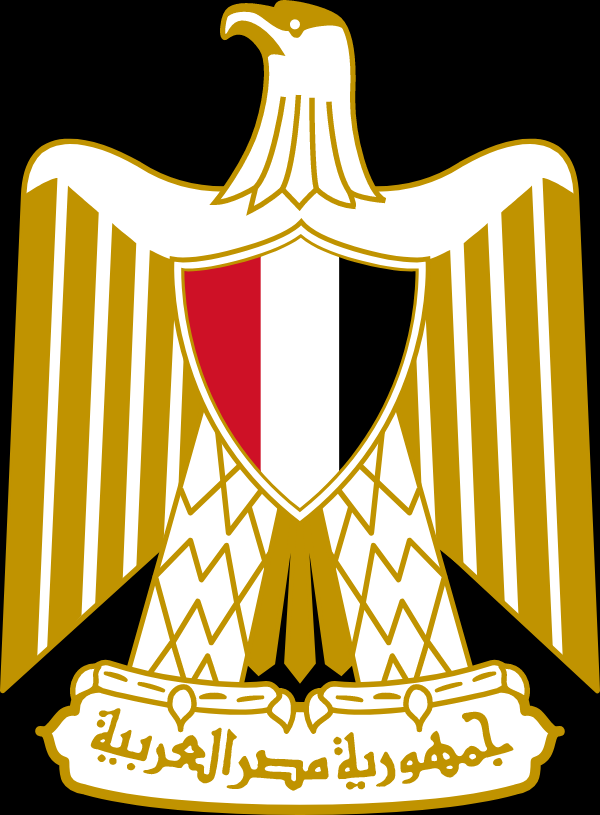 Egypt’s Strategy
الاستراتيجية المصرية
Structuration Process
4.2
6.2
Israel Ambassador
 to Egypt
5.2
J2 briefings (Head of Branch 90, Head of the Egypt Research Desk)
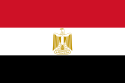 The Arab Republic of Egypt
جمهوريّة مصر العربيّة
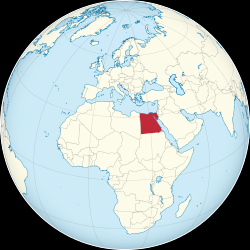 אום-אל דוניה
ام الدنيا
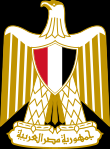 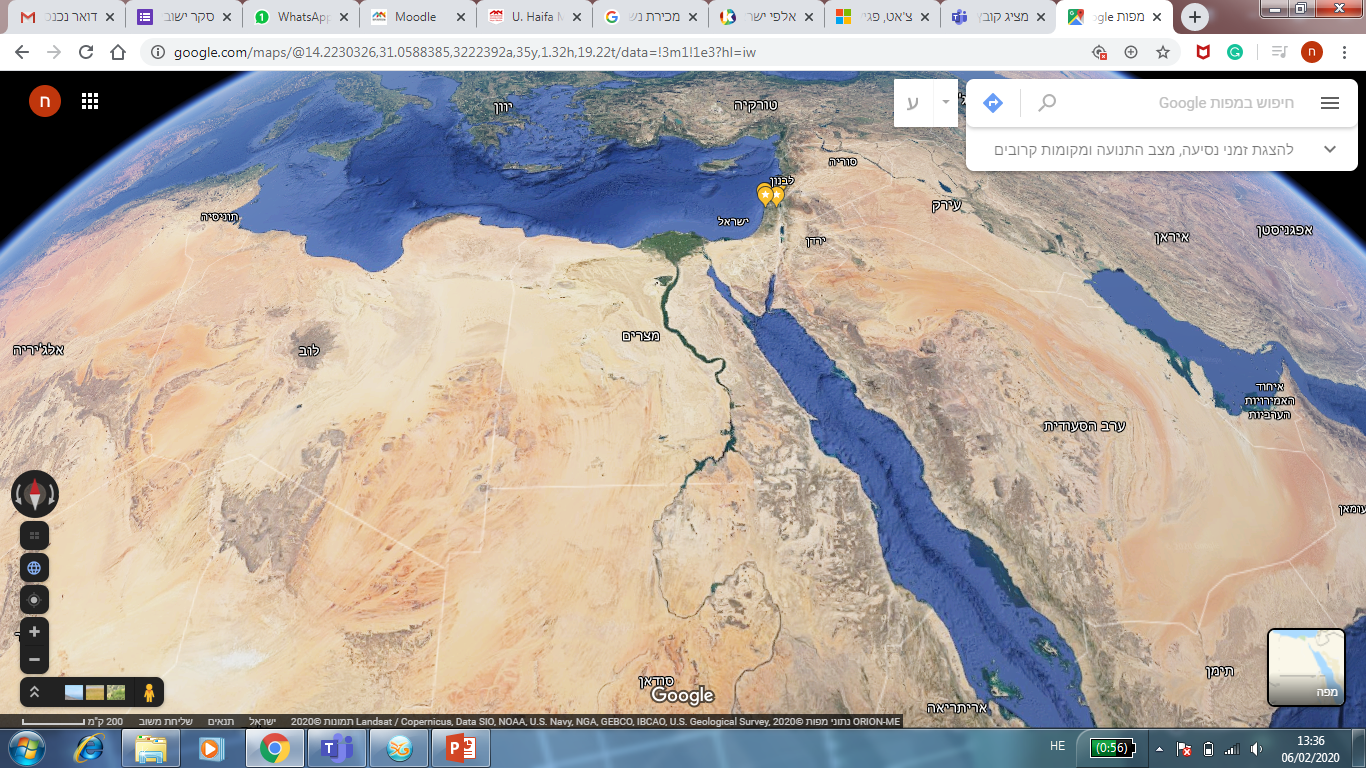 Area: 1,001,450 km2
Land:  995,450 km2
Water: 6,00 km2
Borders: 2,689km 
11km with Gaza, 255km with Israel, 1,150km with Libya, 1,273km with Sudan
Coastline: 2,450km 
Natural resources: Oil, natural gas, iron, phosphates, manganese, limestone, gypsum, talc, asbestos, lead and zinc.
Economy & Demographics
The most populated Arab state
100 million residents in 8% of the area
Demographics – average birth rate: 2.5
Economy and state budget:
GDP - $ 302 billion, $ 3,046 per capita
25% payroll, 25% energy and water, 30% debt repayments
System Map
Political/ Diplomatic
Brokering ability as an asset to the powers
T3
(9) Russia – weapon acquisition, support for the Deal of the Century (9)
(8) Trump’s second term – Financial aid, “chemistry” between leaders.  Imposing the “Deal of the Century”, “Human Rights” Abuse
(10) China Supports the Deal of the Century
(11) EU
Global
Security:
(1) Turkey – Enemy
(2) Ethiopia –Existential Threat (Water Dam) 
(3) Israel
(4) Libya Border, Muslim Brotherhood
(5)  Saudi Arabia, Jordan, Gulf - Cooperation
(6) Iran
(7) PA, Hamas
Socioeconomic:
Opening of Middle East markets to Israel
A regional security agreement against Iran
Economic cooperation in the gas sector
8
1
2
5
3
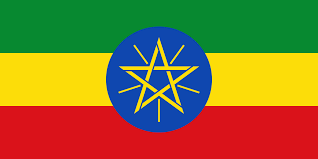 9
7
Regional
4
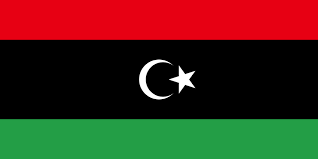 7
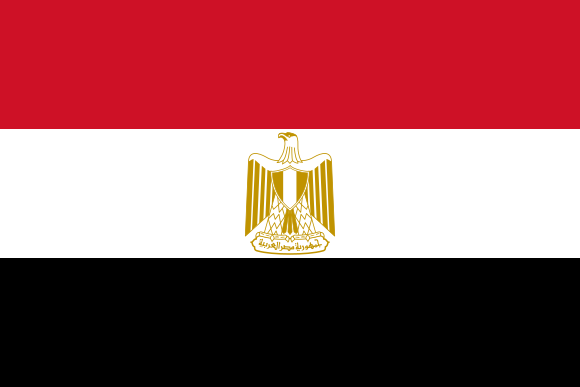 10
Domestic
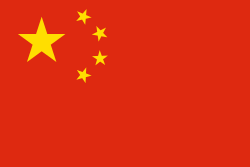 7
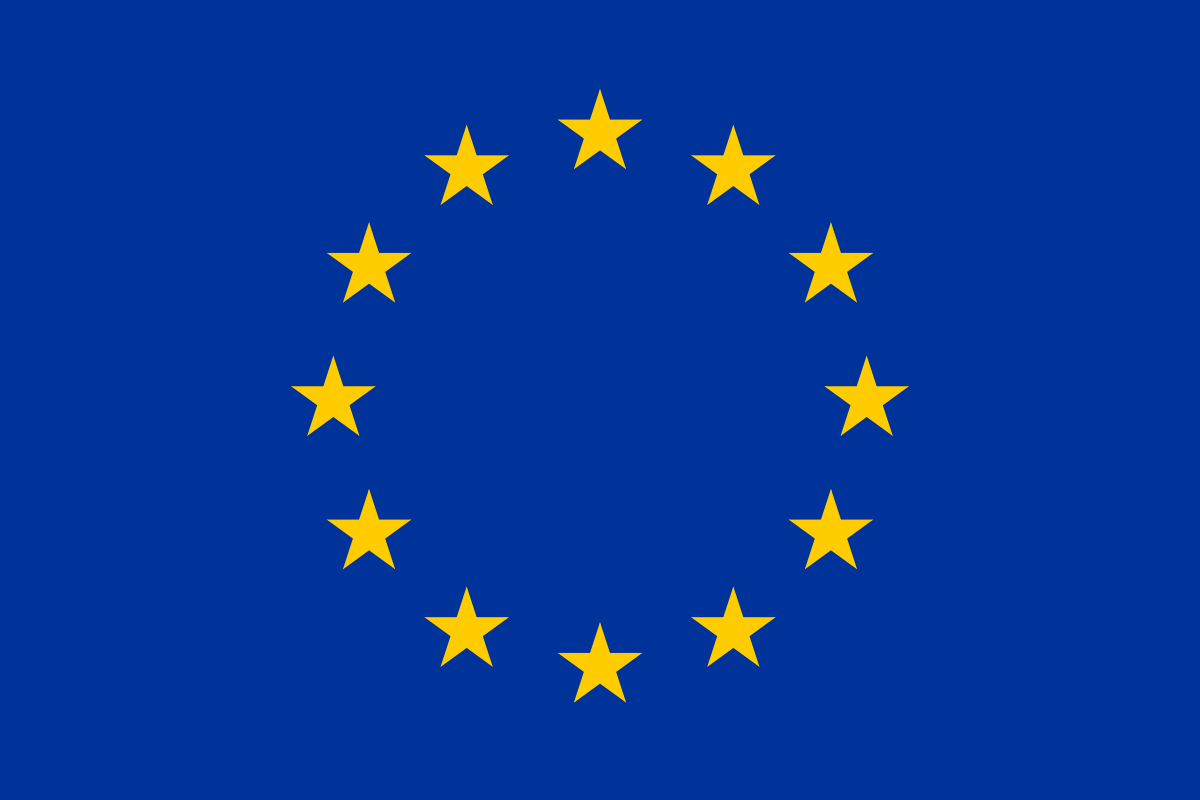 6
Socioeconomic
Maintaining regime stability, Muslim Brotherhood
Improving the Economy
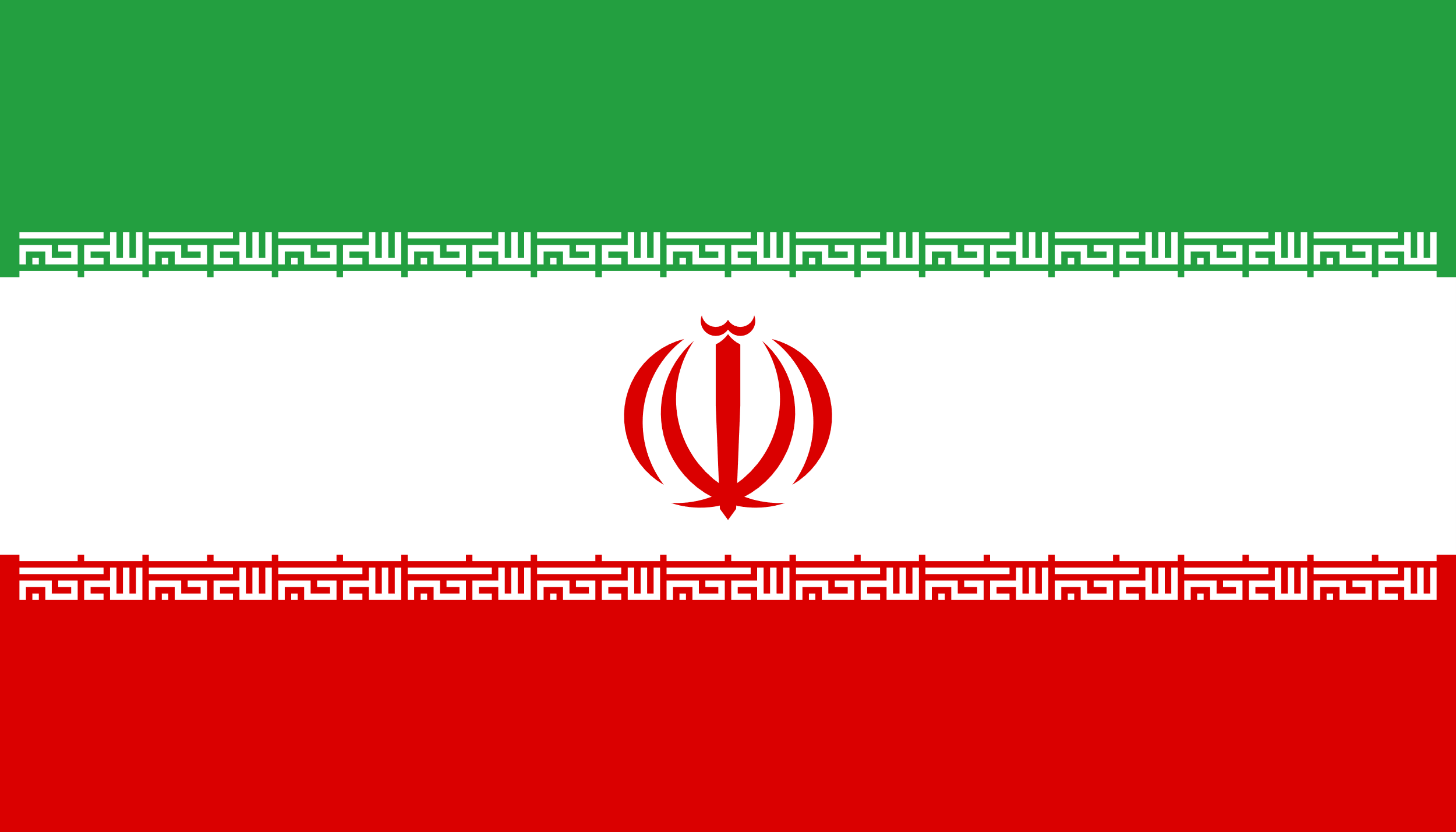 Interests
Political
Regime Stability
Iran – Turkey Regional hegemony race
Weakening the Muslim Brotherhood
Economic
Improving economy in the face of demographic growh
Establishing a new city
Security
Military build up to strengthen the regime 
Sovereignty in Sinai and milling of the Security annex to the Peace Agreement with Israel
Interests
Social
Use of the regime and military control while oppressing the people  and 
    severe economic hardship 
Suppressing institutions; generating fear
Political Progression
Abdel Fattah el-Sisi
June 8th, 2014
Morsi Ousting
July 2013
Mohamed Morsi
June 21st, 2012
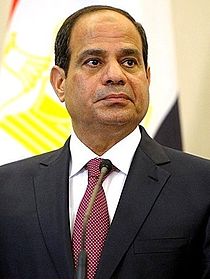 Hosni Mubarak
October 14th, 1981
Peace Treaty
March 26th, 1979
Military coup and the ousting of Morsi
Tahrir Square Events
Appointment of Hizam Al Blaui as Prime Minister
The start of the trial of ousted President Morsi
'Abd al-Fatah a-Sisi resigns as defense minister and wins presidential election
After Mubarak's resignation on February 11, 2011
Military rule remains until Morsi is elected
Shifting from a non-republic to a National Democratic Party rule
1975 - "Interim Agreement", non-war regime
September 1978 - "Middle East Peace Framework"
Genealogy
The emerging system – reignition of the Deal of the Century in  coordination with the US, Europe and Russia alongside the divided and suffering "public"
Legacy System “Umm al-Dunya”
Unique Context – Deal of the Century
2018 – "Watch Dogs"
2017 
Grand Ethiopian Renaissance Dam
Tiran and Sanafir Return
2014 El-Sisi Takes Power –
עליית טראמפ
הפשרת היחסים
2014 
Campaign against Turkey
2014 – "Protective Edge"
Islamization Process
2010-2013 – Israel-Egypt Fence
Gulf States financial aid to Egypt
2012 - Military coup and the ousting of Morsi; Tahrir Square Events
2011 - "The Arab Spring" - The people take to the Stseets
2006-2007 
Hamas elected in Gaza
From a Non-Republican Republican National Democratic Party rule  - 1981
1979 – Israel – Egypt Peace Treaty
Internal
External
Offset
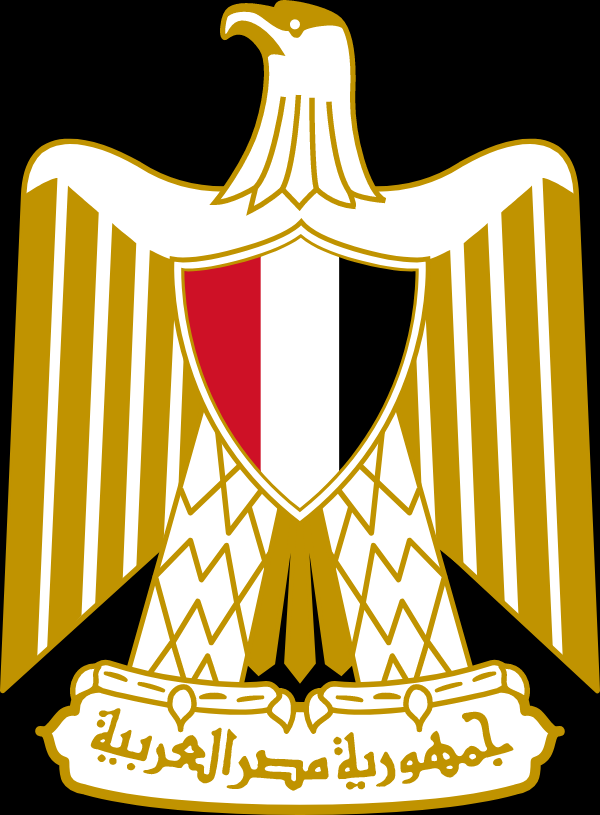 While Egypt perceives itself
As the leader of the Arab world, "Umm al-Dunya"
(A regional power, security and economic regional stabilizer, leading the diplomatic channel as an intermediary in the Israeli-Palestinian settlement process)
Political developments, in the context of the Deal of the Century could render Egypt irrelevant
Potentials
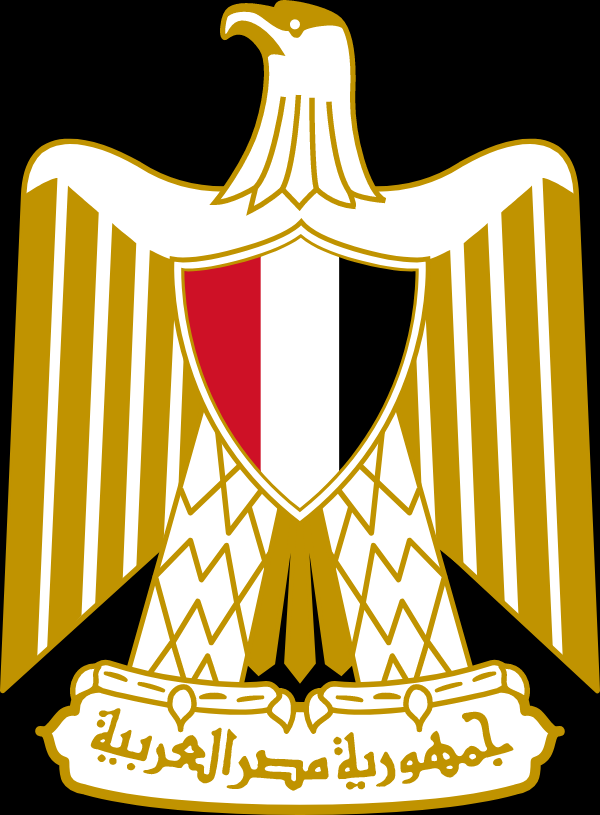 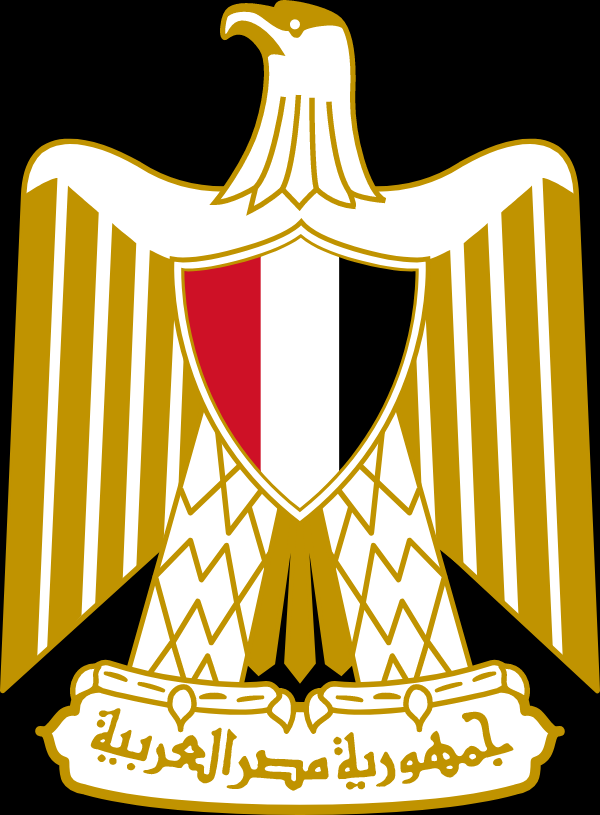 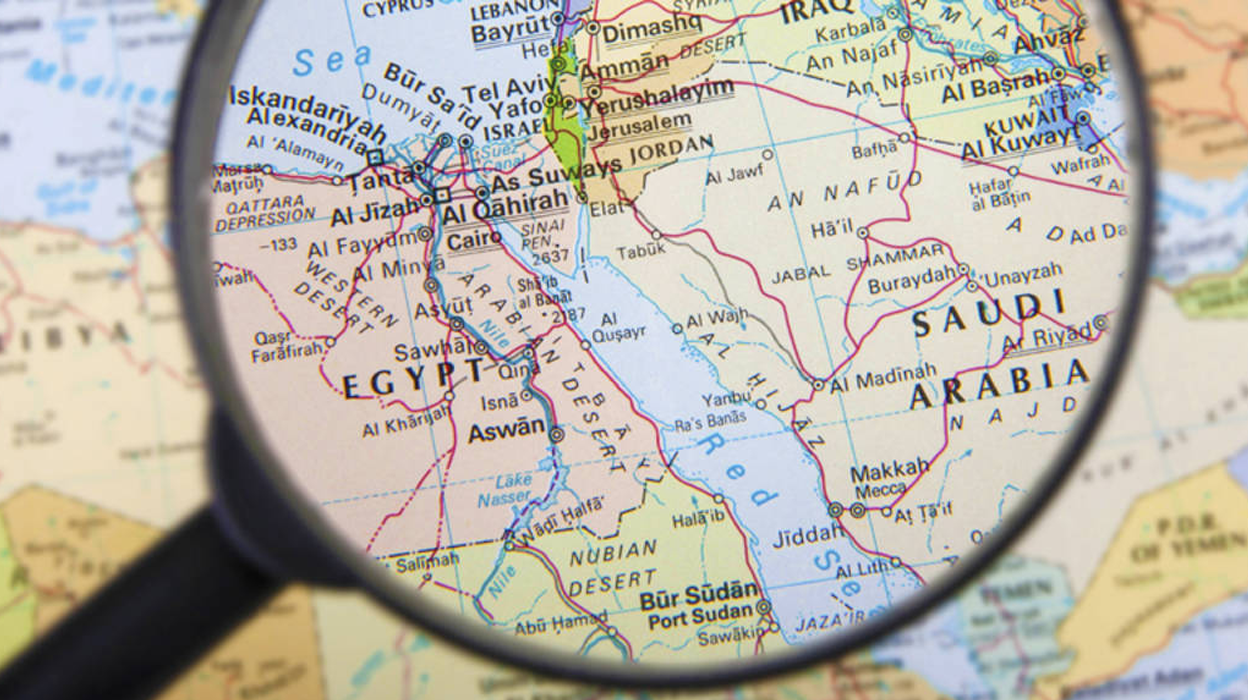 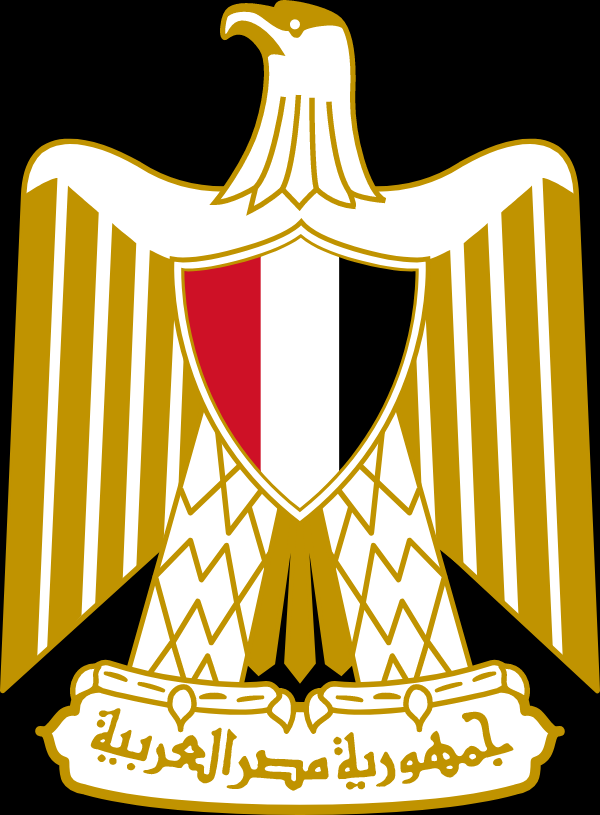 Strategy
Egypt is a regional power, essential to the stability of the Middle East. Actively coordinated with other important 'players'
Maintaining regime stability and strengthening the Egyptian economy as a regional 'pivot'
"Chairperson of the Board"
(Doesn’t have to be the owner of the company… Doesn’t issue orders however decisions are not made without them)
Goals (1/2)
Strategy
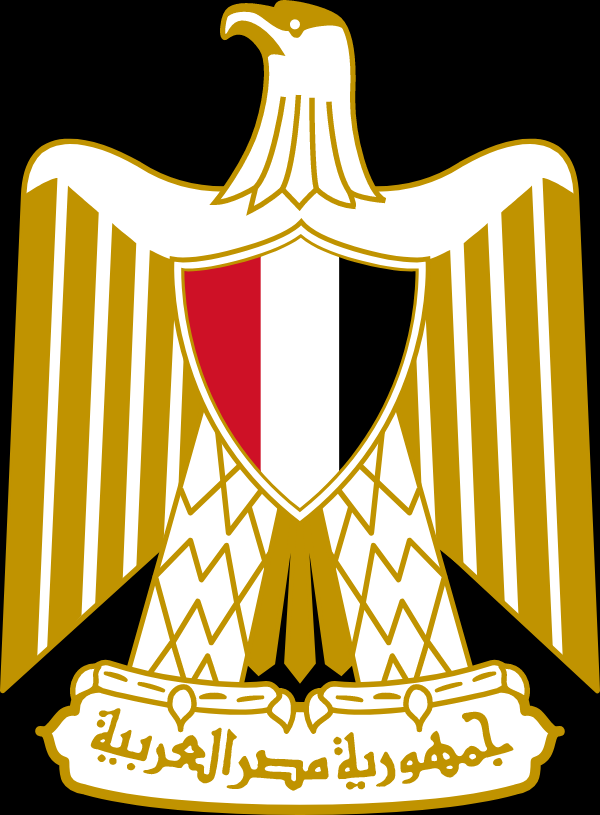 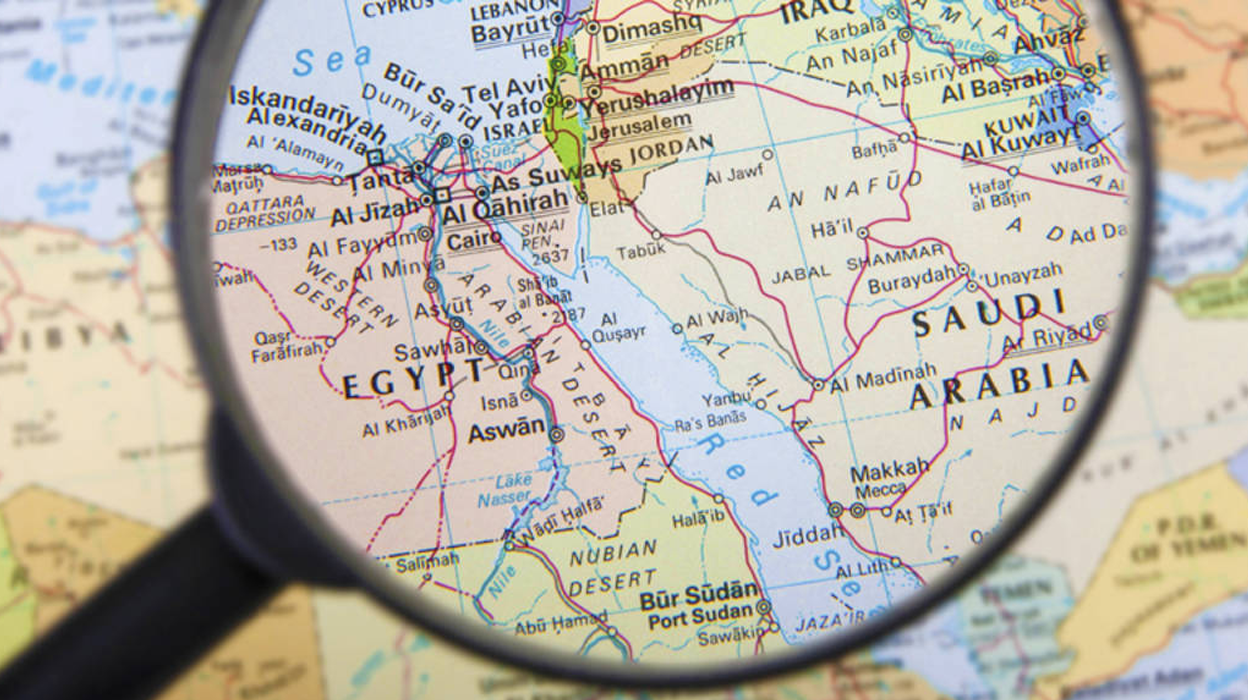 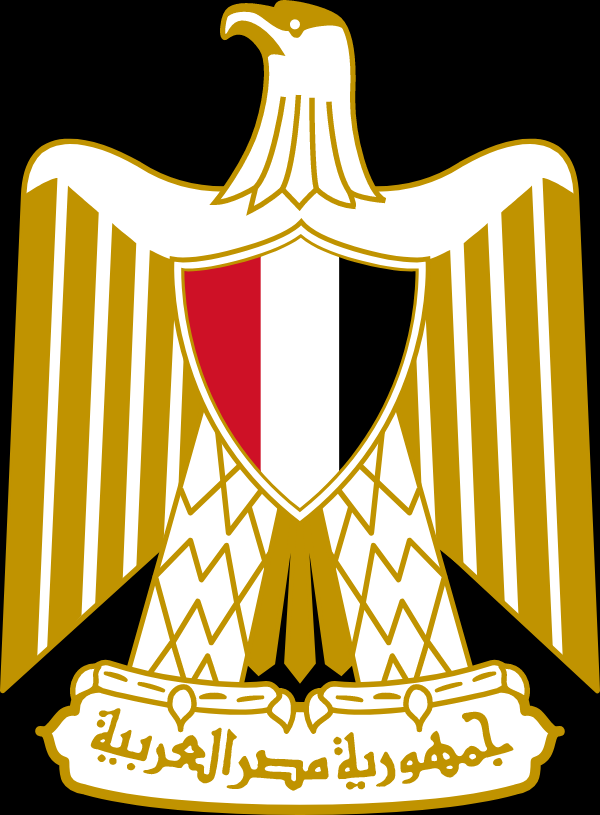 1
USA - Strengthening cooperation and the economic envelope
Negotiating to participate in the signing ceremony
$ 10 billion World Bank guarantee
Obtaining loans for gas development
Saudi Arabia - Creating a Middle East Management and Control Alliance
Israel 
Strengthening economic cooperation with emphasis on gas
Continuing Military Cooperation - IS in Sinai, Muslim Brotherhood, Preventing Global Jihad
The Israeli-Palestinian Conflict - Retention of Involvement (PA) 

Hamas - Continuing influence as mediator and 'pressure factor’; agreement to prevent escalation during the ceremony
Palestinian Authority - Lack of leverage for significant for impact
Egypt is a regional power, essential to the stability of the Middle East. Actively coordinated with other important 'players'
אסטרטגיה
2
Maintaining regime stability and strengthening the Egyptian economy as a regional 'pivot'
מצרים מעצמה אזורית חיונית ליציבות המזרח התיכון. מתואמת באופן פעיל עם 'שחקנים' חשובים אחרים
שימור יציבות השלטון וחיזוק הכלכלה המצרית כ'רגל ציר' אזורית
"יושב ראש מועצת המנהלים" 
(לא צריך להיות בעל החברה...לא מחלק פקודות אך לא מחליטים בלעדיו)
Goals
Strategy
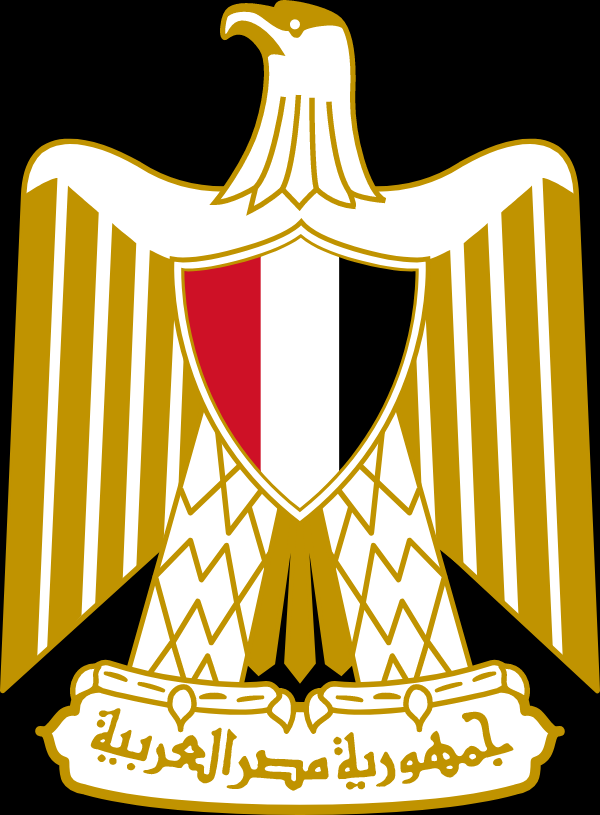 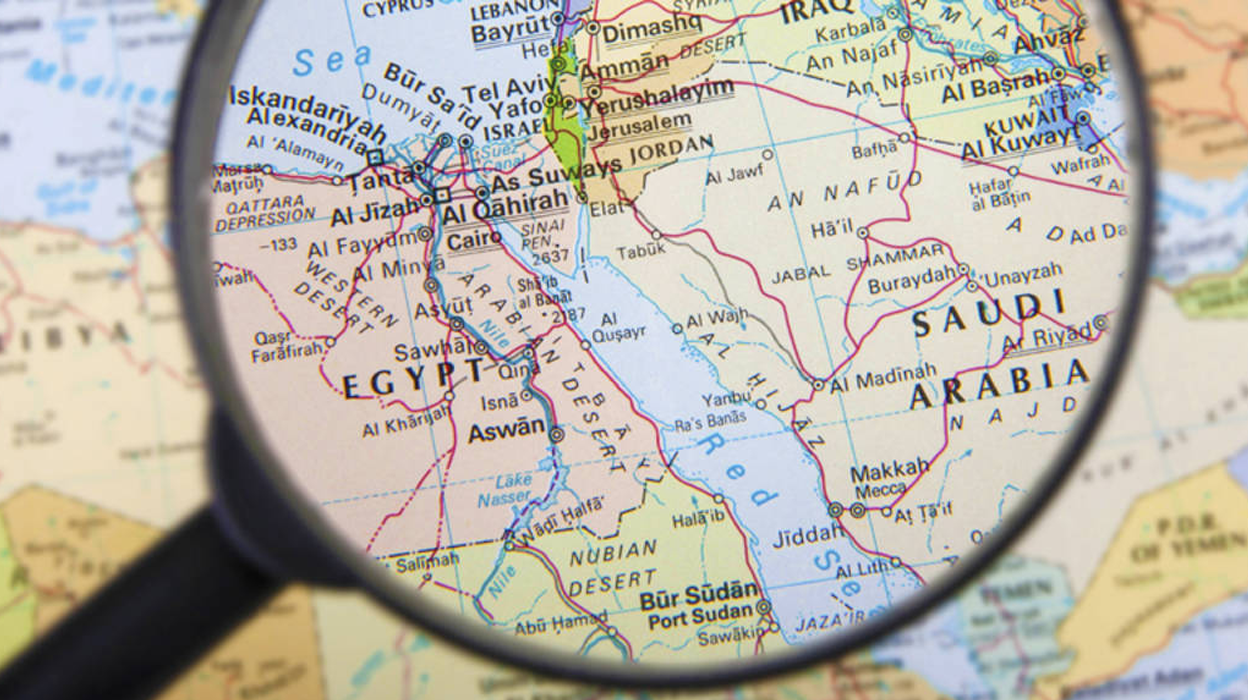 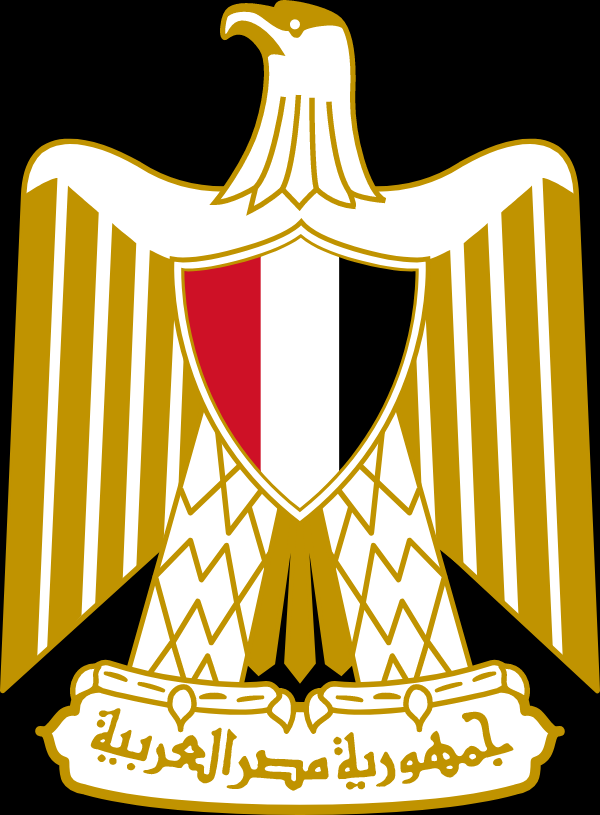 1
USA - Strengthening cooperation and the economic envelope
Negotiating to participate in the signing ceremony
$ 10 billion World Bank guarantee
Obtaining loans for gas development
Saudi Arabia - Creating a Middle East Management and Control Alliance
Israel 
Strengthening economic cooperation with emphasis on gas
Continuing Military Cooperation - IS in Sinai, Muslim Brotherhood, Preventing Global Jihad
The Israeli-Palestinian Conflict - Retention of Involvement (PA) 

Hamas - Continuing influence as mediator and 'pressure factor’; agreement to prevent escalation during the ceremony
Palestinian Authority - Lack of leverage for significant for impact
Egypt is a regional power, essential to the stability of the Middle East. Actively coordinated with other important 'players'
אסטרטגיה
2
Maintaining regime stability and strengthening the Egyptian economy as a regional 'pivot'
מצרים מעצמה אזורית חיונית ליציבות המזרח התיכון. מתואמת באופן פעיל עם 'שחקנים' חשובים אחרים
שימור יציבות השלטון וחיזוק הכלכלה המצרית כ'רגל ציר' אזורית
"יושב ראש מועצת המנהלים" 
(לא צריך להיות בעל החברה...לא מחלק פקודות אך לא מחליטים בלעדיו)